Alver kulturrådSamarbeidsmøte 13 juni 2023
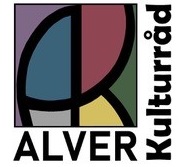 13 juni 2023
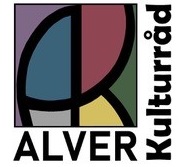 Sakliste samarbeidsmøte 13 juni 20023
2
Informasjon få Alver Kulturrådet
Presentasjon av nyvald styret for 2023
Handlingsplan  2023/24  (styringsdokument for Alver Kulturråd)
Detaljar i plan info mellom anna politisk debatt møte i forbindelse med kommunevalet, samarbeid  med Strila biblioteket torsdag  24 august. Tema Kultur
Samarbeidsavtalen punkt om tilskott til drift
Alver Kulturråd  er forundra på at det årlege tilskottet ikkje vert  overført  til kulturrådet før i april, kva er bakgrunnen til dette ?
Uttale til tildeling av kulturmidlar/prosjekt.
Alver Kulturråd får oversendt oversikt over søkjarar inkl. ei kort forklaring .Kulturrådet har ikkje tilgang til sjølve søknadane og det gjer det derfor vanskeleg å kunna utføra god og grundig og god uttale/sakshandsaming. Korleis kan me i fellesskap få dette betre?
Tidspunkt/dato for nytt møte om Kulturhus m/ ordførar, varaordførar,kultursjef 
Alver Kulturråd etterspør tidspunkt for nytt møte da  det planlagde møte 12 mai vart avlyst. Purring på dette er og sendt tidlegare.
13 juni 2023
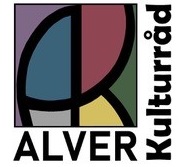 Styret 2023/24
3
Styret Alver Kulturråd 2023/24
Leiar: Ivar Hopland – Alver revy
Nestleiar: Mette Marei Træland – Nordhordland kunstlag
Sekretær: Morten Sæle-
Kasserar: Raymond Solli – Lindås Brass
Styremedlem: Laura Camilla Størseth – Sagstad skulemusikk
Styremedlem: Anne Kolstad Morken – Manger Musikklag
Styremedlem: Kjersti Wiik – Musikkens venner
Varamedlem: Marit Gro Berge – Alversund mållag
Varamedlem: Anne Mette Prestegård-
13 juni 2023
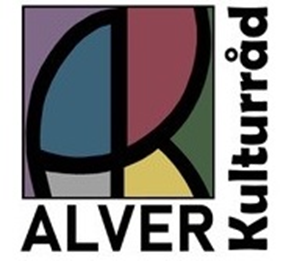 Handlingsplan
4
Medlemslag – samarbeid og oppfølging:
Etablere gode kanalar for informasjon og kommunikasjon med medlemslaga og avholde  2 medlemsmøter med aktuelle tema i perioden.
Arbeida for at medlemslaga får tenlege vilkår for å bruka/leiga kommunal eigedom (lokale, utstyr med meir) i tida framover.
Gjere kjent for medlemslaga kva slags kulturinstitusjonar vi har i Alver kommune og i region Nordhordland.
Andre samarbeidsområde og informasjonsarenaer:
Delta i den politiske diskusjonen kring relevante kultursaker
      Halde politisk møte med dei politiske partia i høve kommunevalet: Tema Kultur
Gjennomføre arbeids- og informasjonsmøter i samsvar med samarbeidsavtalen
Gje uttale til fordeling av kulturmidlar vår og haust 2023
Representere Alver kulturråd i ymse juryar og arbeidsgrupper
Bidra til at Alver kommune arbeider for å oppfylla vedtaket om Regionalt kulturhus i Knarvik i henhold til intensjonsavtalen. Vedtak om areal/tomt til dette i 2023 
Delta aktivt i samfunnsdebatten der det er naudsynt
Invitere til samarbeid når kulturrelevante prosjekt skal setjast i gang